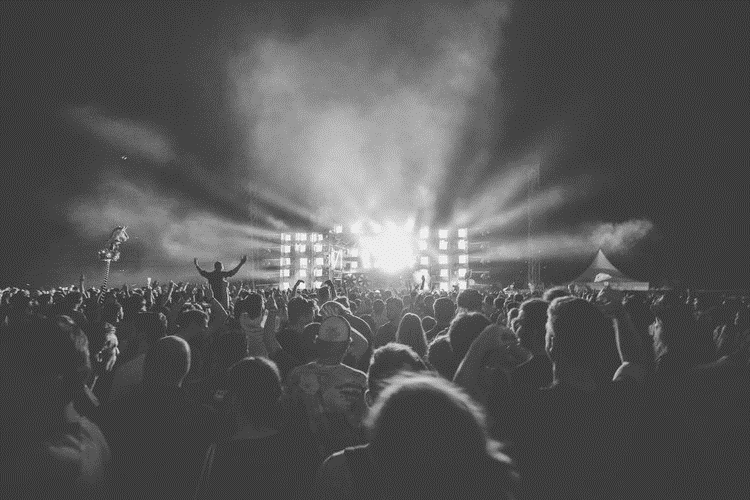 BY YUSHEN
音
时
节
狂
尚
欢
乐
FASHION MUSIC CARNIVAL
主办单位：xiazaii
某某庆典有限公司
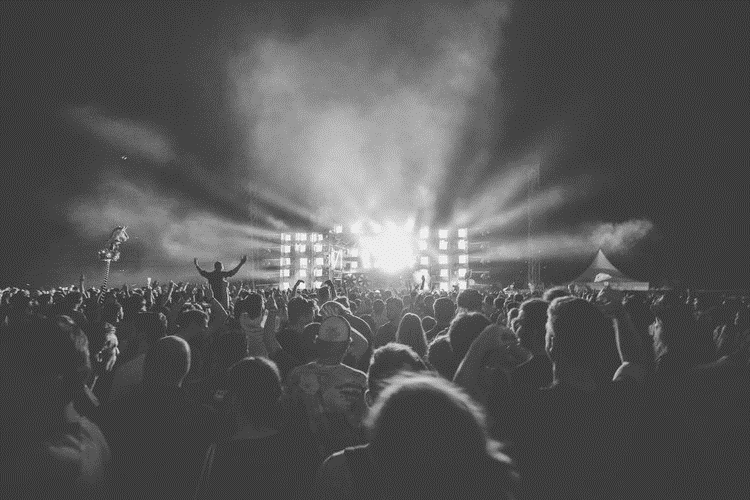 BY YUSHEN
CONTENTS
音乐节介绍
活动内容
详情须知
亮点必去地
INTRODUCTION MUSIC FESTIVAL
ACTIVITY CONTENT
HIGHLIGHT LINK
INSTRUCTIONS FOR DETAILS
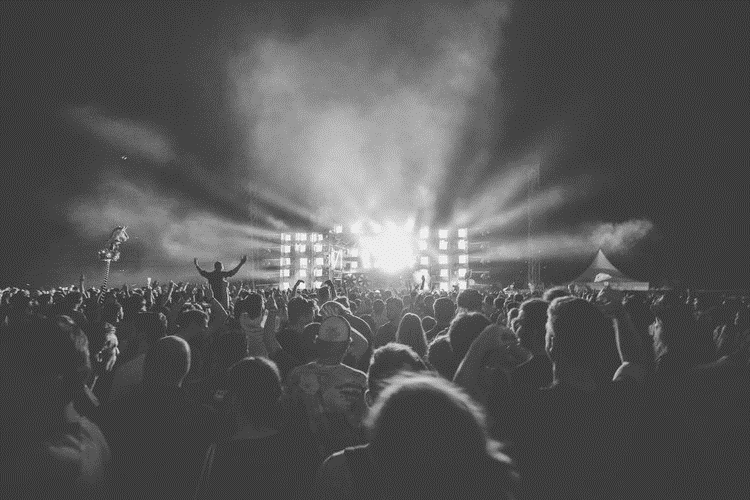 BY YUSHEN
PART 01
音乐节介绍
INTRODUCTION MUSIC FESTIVAL
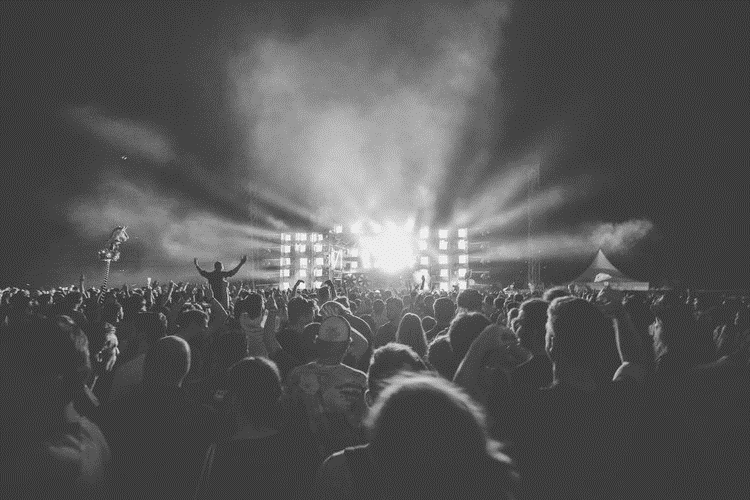 BY YUSHEN
标题文字添加
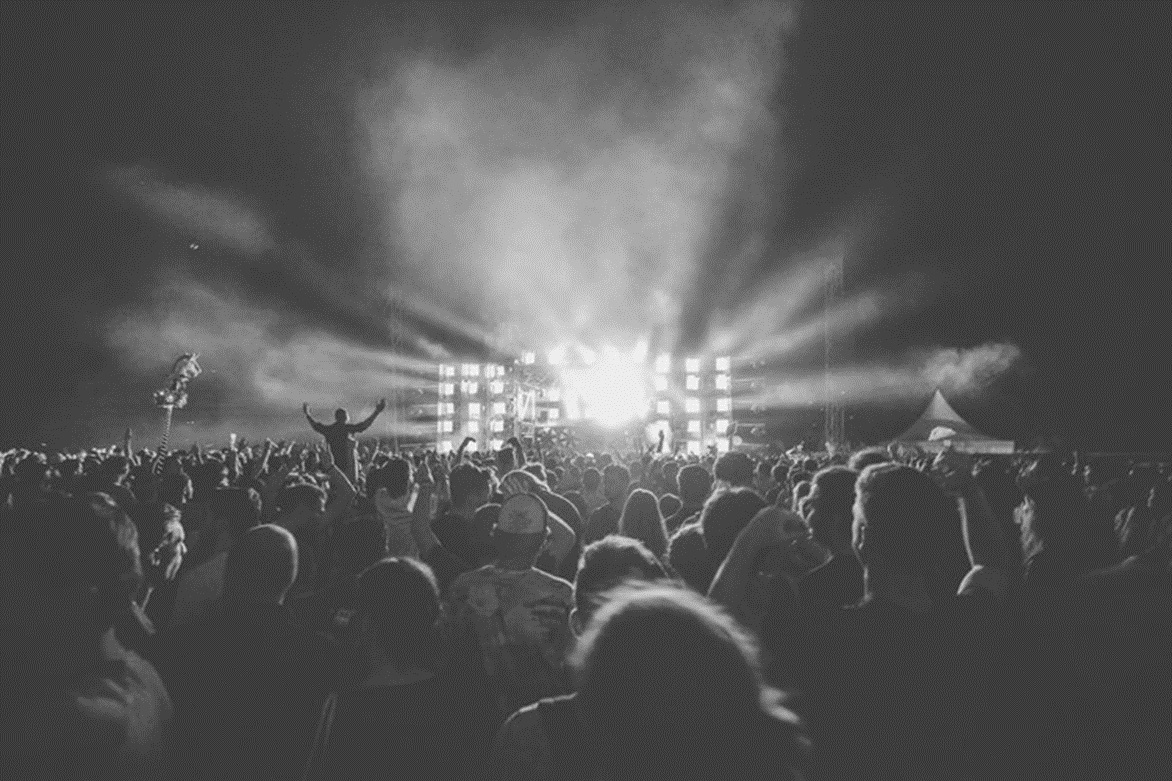 音乐节介绍
点击此处添加文本内容，如关键词、部分简单介绍等。点击此处添加文本内容，如关键词、部分简单介绍等。
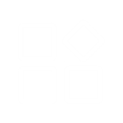 INTRODUCTION MUSIC FESTIVAL
标题文字添加
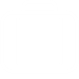 点击此处添加文本内容，如关键词、部分简单介绍等。点击此处添加文本内容，如关键词、部分简单介绍等。
标题文字添加
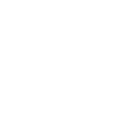 点击此处添加文本内容，如关键词、部分简单介绍等。点击此处添加文本内容，如关键词、部分简单介绍等。
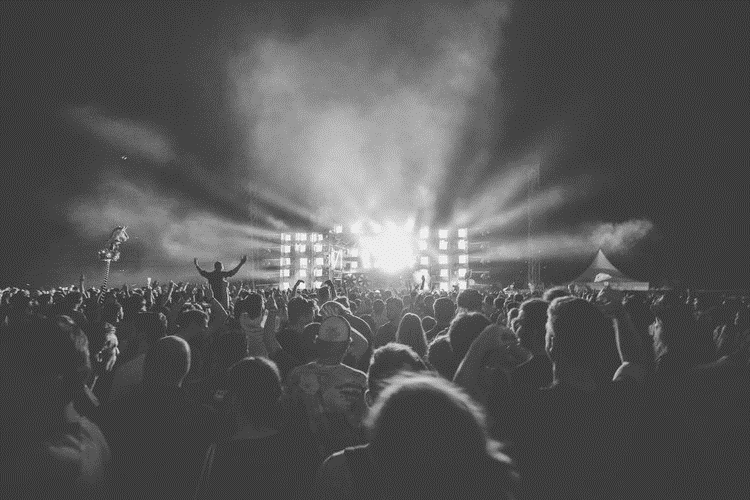 BY YUSHEN
标题文字添加
标题文字添加
音乐节介绍
点击此处添加文本内容，如关键词、部分简单介绍等。
点击此处添加文本内容，如关键词、部分简单介绍等。
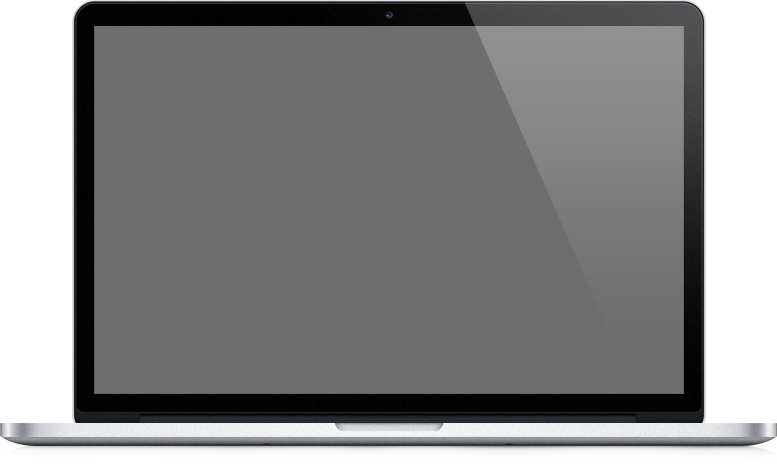 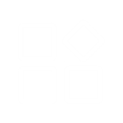 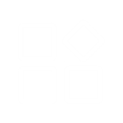 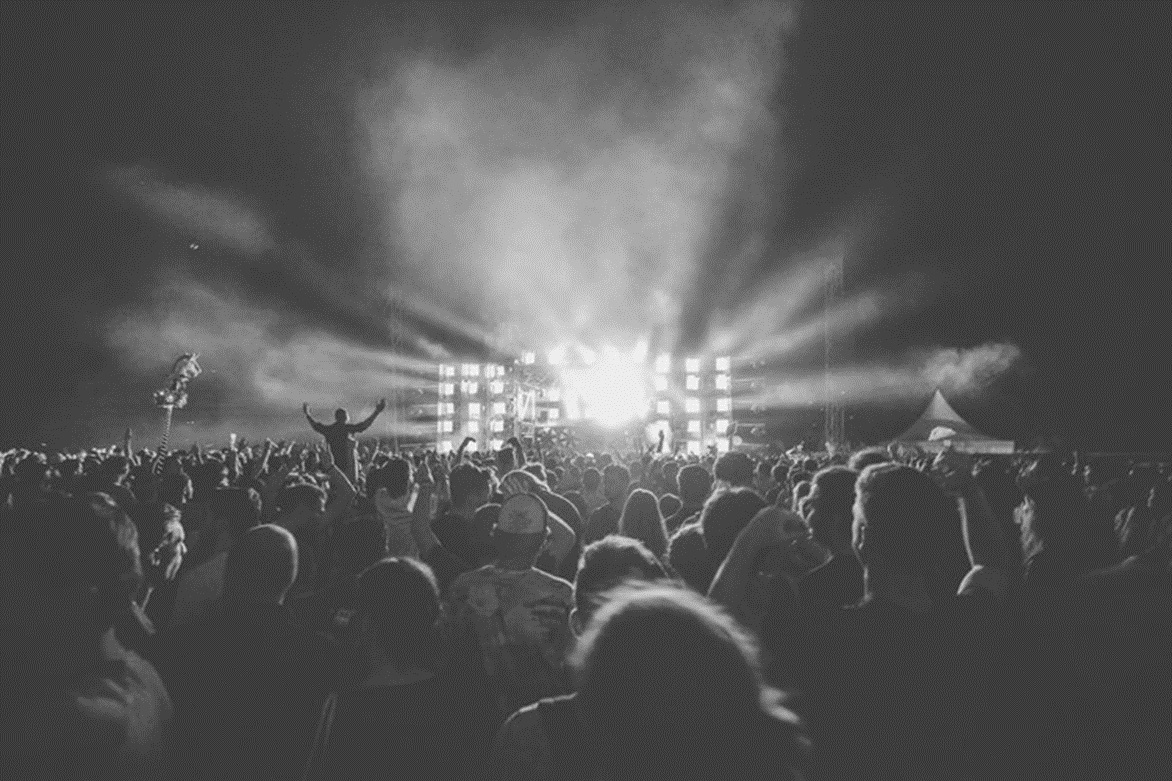 INTRODUCTION MUSIC FESTIVAL
标题文字添加
标题文字添加
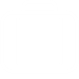 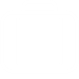 点击此处添加文本内容，如关键词、部分简单介绍等。
点击此处添加文本内容，如关键词、部分简单介绍等。
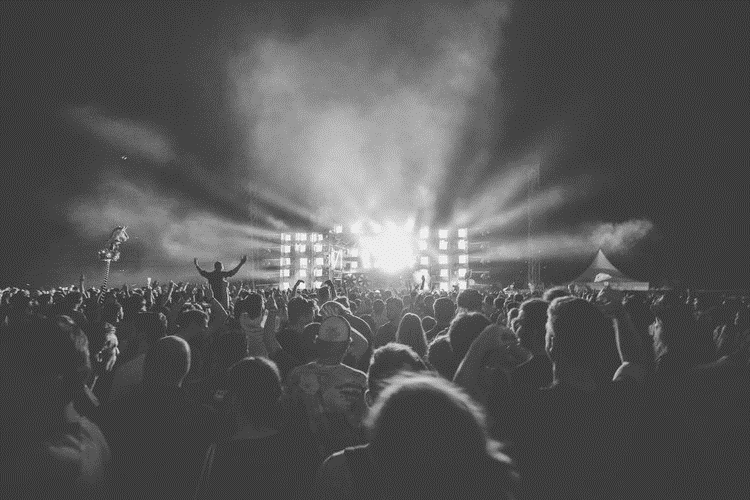 BY YUSHEN
音乐节介绍
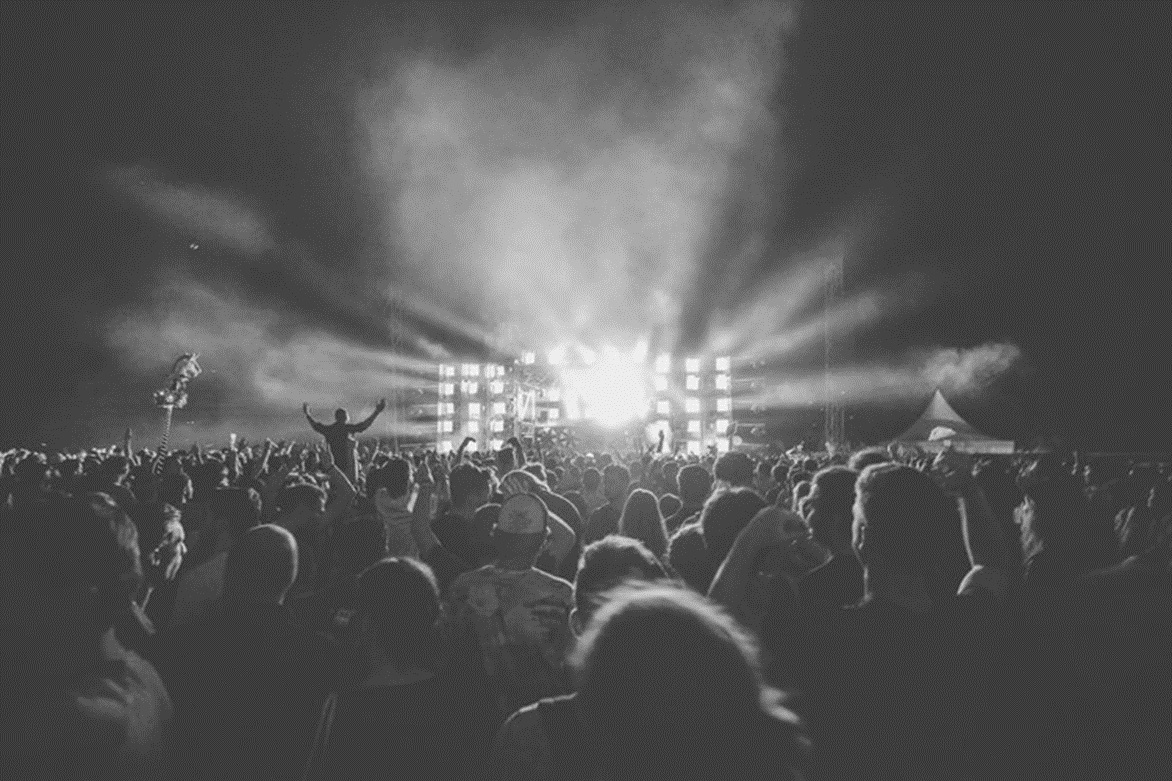 标题文字添加
标题文字添加
INTRODUCTION MUSIC FESTIVAL
详写内容……点击输入本栏的具体文字，简明扼要的说明分项内容，此为概念图解，请根据您的具体内容酌情修改。
详写内容……点击输入本栏的具体文字，简明扼要的说明分项内容，此为概念图解，请根据您的具体内容酌情修改。
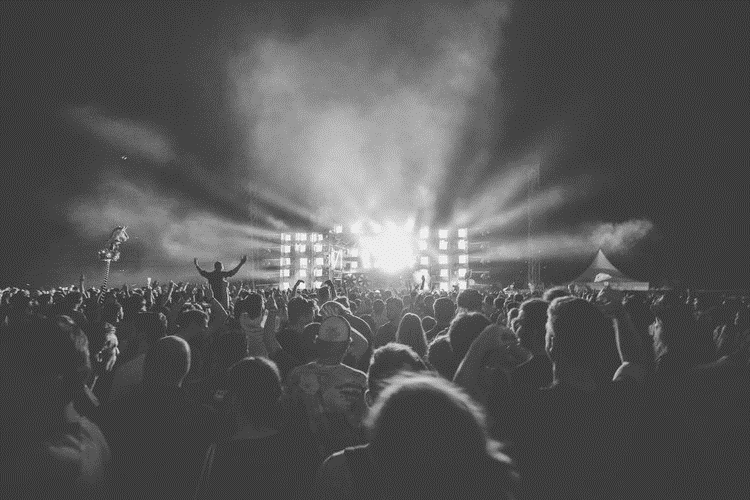 BY YUSHEN
PART 02
活动内容
ACTIVITY CONTENT
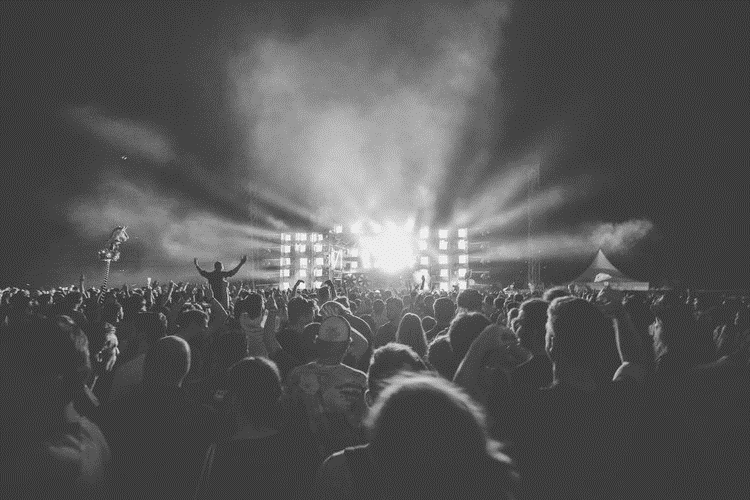 BY YUSHEN
音乐节介绍
标题文字添加
标题文字添加
INTRODUCTION MUSIC FESTIVAL
详写内容……点击输入本栏的具体文字，简明扼要的说明分项内容，此为概念图解，请根据您的具体内容酌情修改。
详写内容……点击输入本栏的具体文字，简明扼要的说明分项内容，此为概念图解，请根据您的具体内容酌情修改。
标题
文字添加
标题文字添加
标题文字添加
详写内容……点击输入本栏的具体文字，简明扼要的说明分项内容，此为概念图解，请根据您的具体内容酌情修改。
详写内容……点击输入本栏的具体文字，简明扼要的说明分项内容，此为概念图解，请根据您的具体内容酌情修改。
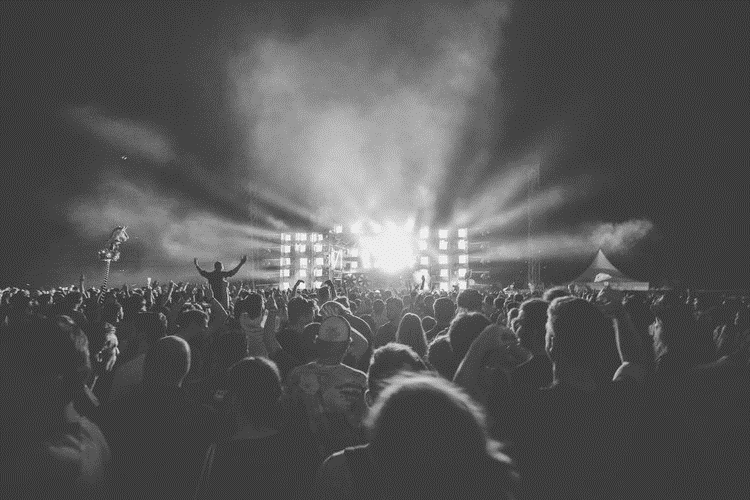 BY YUSHEN
音乐节介绍
INTRODUCTION MUSIC FESTIVAL
标题文字
标题文字
标题文字
标题文字
标题文字
标题文字
请在此处输入详细的文字介绍信息和介表达图表的含义表达
请在此处输入详细的文字介绍信息和介表达图表的含义表达
请在此处输入详细的文字介绍信息和介表达图表的含义表达
请在此处输入详细的文字介绍信息和介表达图表的含义表达
请在此处输入详细的文字介绍信息和介表达图表的含义表达
请在此处输入详细的文字介绍信息和介表达图表的含义表达
01
02
03
04
05
06
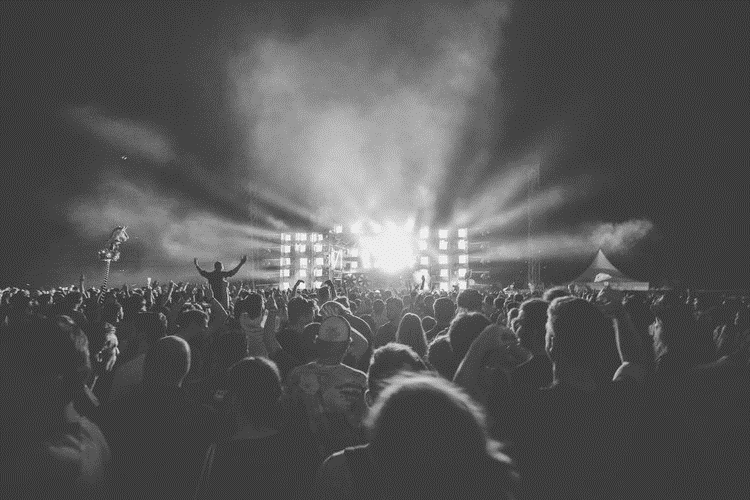 BY YUSHEN
音乐节介绍
INTRODUCTION MUSIC FESTIVAL
标题文字添加
标题文字添加
标题文字添加
标题文字添加
标题文字添加
标题文字添加
标题文字添加
1
3
5
7
2
4
6
请在此处输入详细的文字介绍信息和介表达图表的含义表达
请在此处输入详细的文字介绍信息和介表达图表的含义表达
请在此处输入详细的文字介绍信息和介表达图表的含义表达
请在此处输入详细的文字介绍信息和介表达图表的含义表达
请在此处输入详细的文字介绍信息和介表达图表的含义表达
请在此处输入详细的文字介绍信息和介表达图表的含义表达
请在此处输入详细的文字介绍信息和介表达图表的含义表达
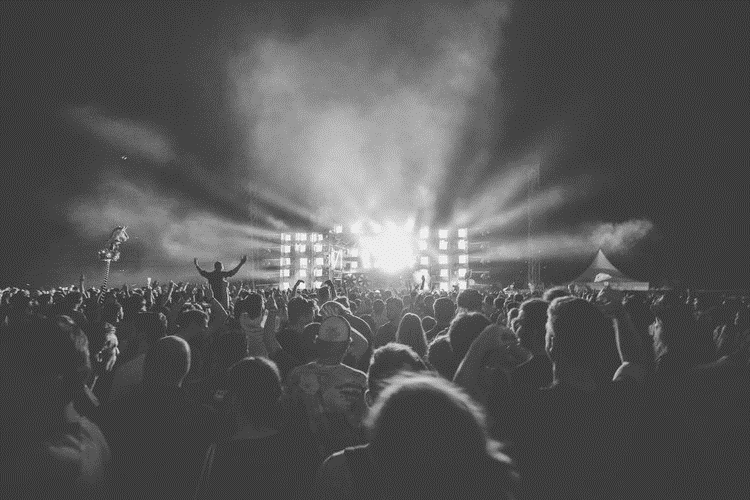 BY YUSHEN
PART 03
亮点必去地
HIGHLIGHT LINK
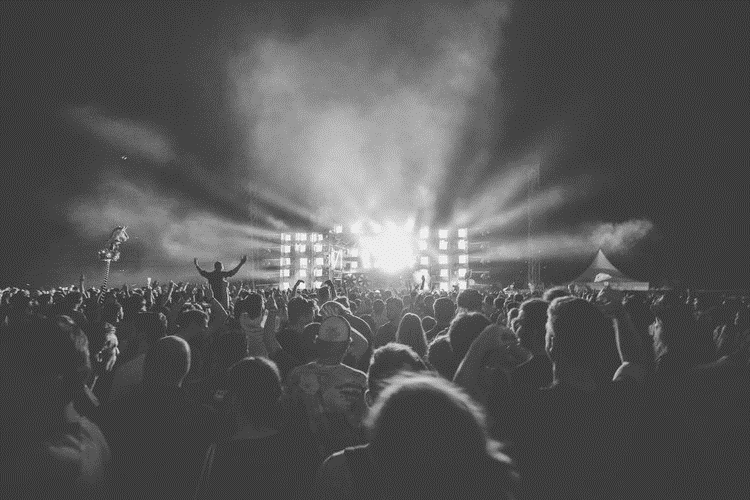 BY YUSHEN
标题文字添加
标题文字添加
标题文字添加
亮点必去地
点击此处添加文本内容，如关键词、部分简单介绍等。点击此处添加文本内容，如关键词、部分简单介绍等。
点击此处添加文本内容，如关键词、部分简单介绍等。点击此处添加文本内容，如关键词、部分简单介绍等。
点击此处添加文本内容，如关键词、部分简单介绍等。点击此处添加文本内容，如关键词、部分简单介绍等。
HIGHLIGHT LINK
S
W
O
T
标题文字添加
点击此处添加文本内容，如关键词、部分简单介绍等。点击此处添加文本内容，如关键词、部分简单介绍等。
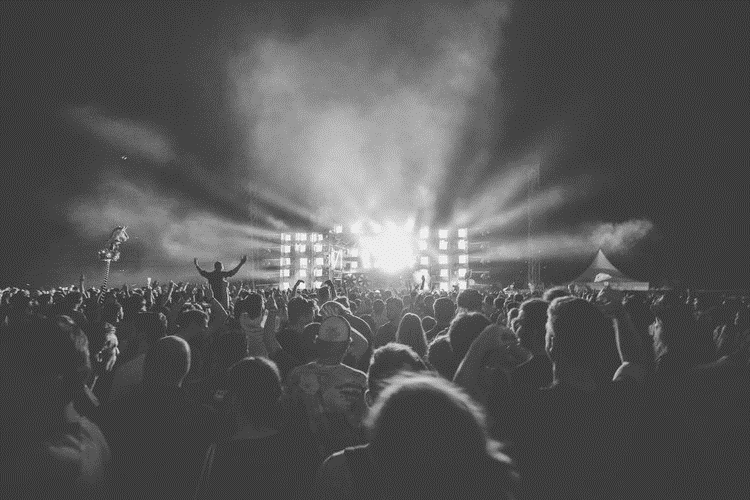 BY YUSHEN
您的内容打在这里，或者通过复制您的文本后，在此框中选择粘贴，并选择只保留文字。您的内容打在这里，或者通过通过复制您的文本。
您的内容打在这里，或者通过复制您的文本后，在此框中选择粘贴，并选择只保留文字。您的内容打在这里，或者通过通过复制您的文本。
您的内容打在这里，或者通过复制您的文本后，在此框中选择粘贴，并选择只保留文字。您的内容打在这里，或者通过通过复制您的文本。
亮点必去地
HIGHLIGHT LINK
时间1
时间2
时间3
时间4
时间5
时间6
您的内容打在这里，或者通过复制您的文本后，在此框中选择粘贴，并选择只保留文字。您的内容打在这里，或者通过通过复制您的文本。
您的内容打在这里，或者通过复制您的文本后，在此框中选择粘贴，并选择只保留文字。您的内容打在这里，或者通过通过复制您的文本。
您的内容打在这里，或者通过复制您的文本后，在此框中选择粘贴，并选择只保留文字。您的内容打在这里，或者通过通过复制您的文本。
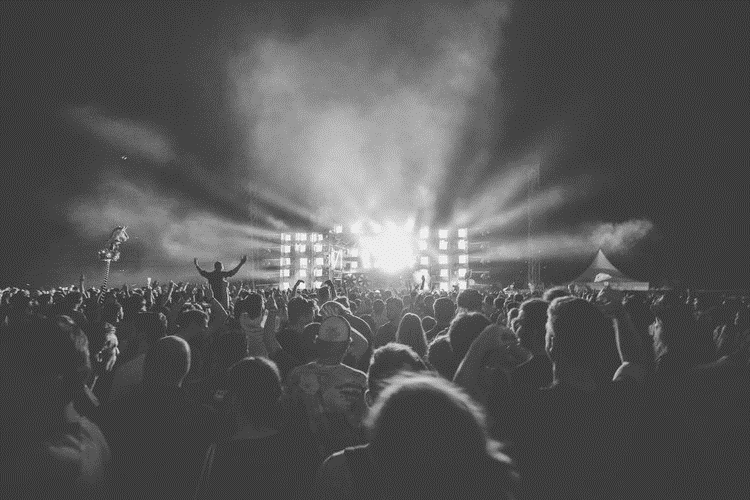 BY YUSHEN
PART 04
详情须知
INSTRUCTIONS FOR DETAILS
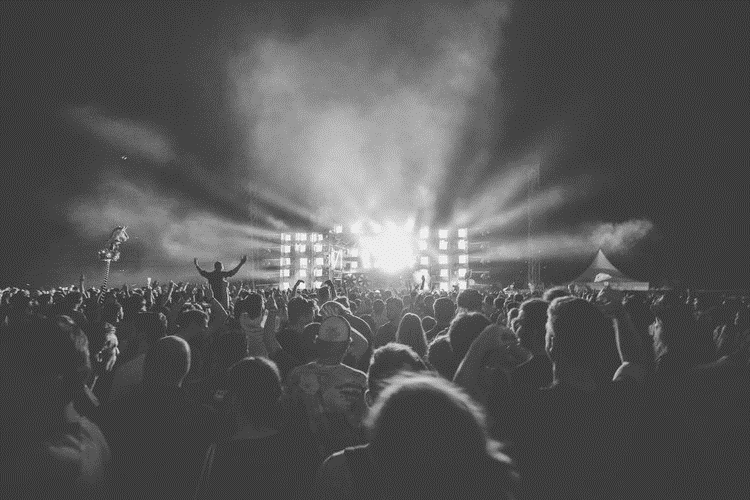 BY YUSHEN
标题文字添加
标题文字添加
标题文字添加
标题文字添加
标题文字添加
详情须知
点击此处添加文本内容，如关键词
部分简单介绍等。
点击此处添加文本内容，如关键词
部分简单介绍等。
点击此处添加文本内容，如关键词
部分简单介绍等。
点击此处添加文本内容，如关键词
部分简单介绍等。
点击此处添加文本内容，如关键词
部分简单介绍等。
INSTRUCTIONS FOR DETAILS
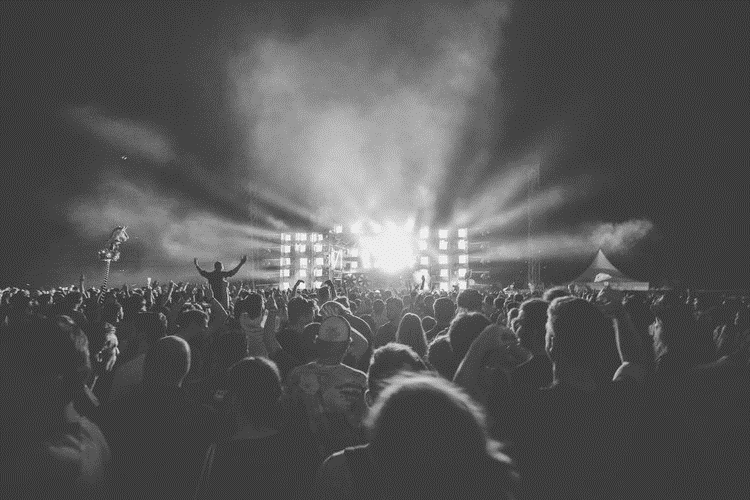 BY YUSHEN
标题文字添加
标题文字添加
详情须知
点击此处添加文本内容，如关键词、部分简单介绍等。点击此处添加文本内容，如关键词、部分简单介绍等。
点击此处添加文本内容，如关键词、部分简单介绍等。点击此处添加文本内容，如关键词、部分简单介绍等。
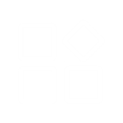 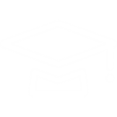 INSTRUCTIONS FOR DETAILS
标题文字添加
标题文字添加
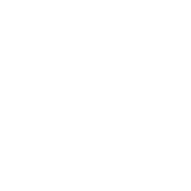 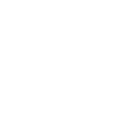 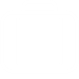 点击此处添加文本内容，如关键词、部分简单介绍等。点击此处添加文本内容，如关键词、部分简单介绍等。
点击此处添加文本内容，如关键词、部分简单介绍等。点击此处添加文本内容，如关键词、部分简单介绍等。
标题文字添加
标题文字添加
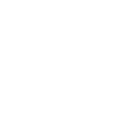 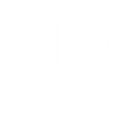 点击此处添加文本内容，如关键词、部分简单介绍等。点击此处添加文本内容，如关键词、部分简单介绍等。
点击此处添加文本内容，如关键词、部分简单介绍等。点击此处添加文本内容，如关键词、部分简单介绍等。
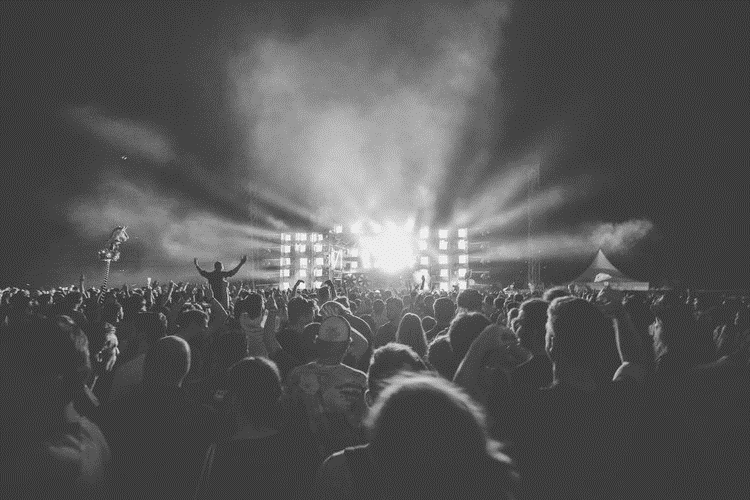 BY YUSHEN
音
时
节
狂
尚
欢
乐
FASHION MUSIC CARNIVAL
主办单位：xiazaii
某某庆典有限公司